Las estrellas
Sistema reproductor
Arevalo carrascal maide karina
Diaz garcia luz angela
Estrella maria yamile
Granados martinez fabiola marcela
Neusa rincon angela mireya
Portela yinna
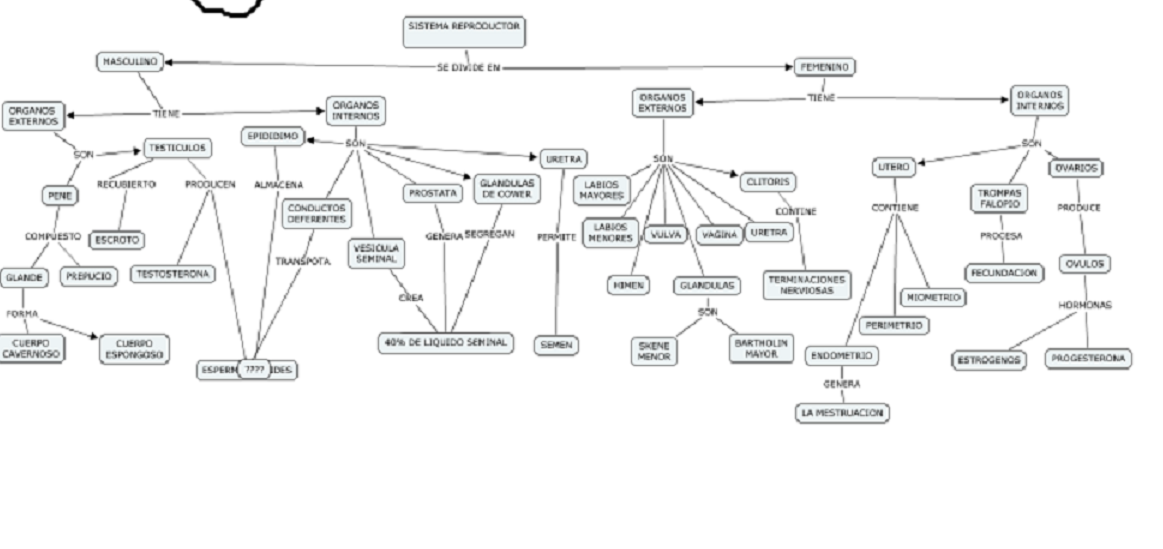 REFERENCIAS
WWW.ahrq.gov>lainformacionen español
http:/www.tuotromedico.com/temas/orquitis.htm
www.thyroideweek.com
www.2.ho-berlin.de/sexology/ecs1/utro.html
www.monografias.com/trabajos24/enfermedades-sexuales.shtml